The role of oceans in glacial cycles
GEO101
Spring 2023
Contents
Review on last topic
Glacial Cycles
The Role of Oceans
D-O Cycles
The Role of Oceans in D-O cycles
Last Topic:  Pleistocene Glaciation – and cycles
Astronomical cycles
~20 cycles
Isotope record
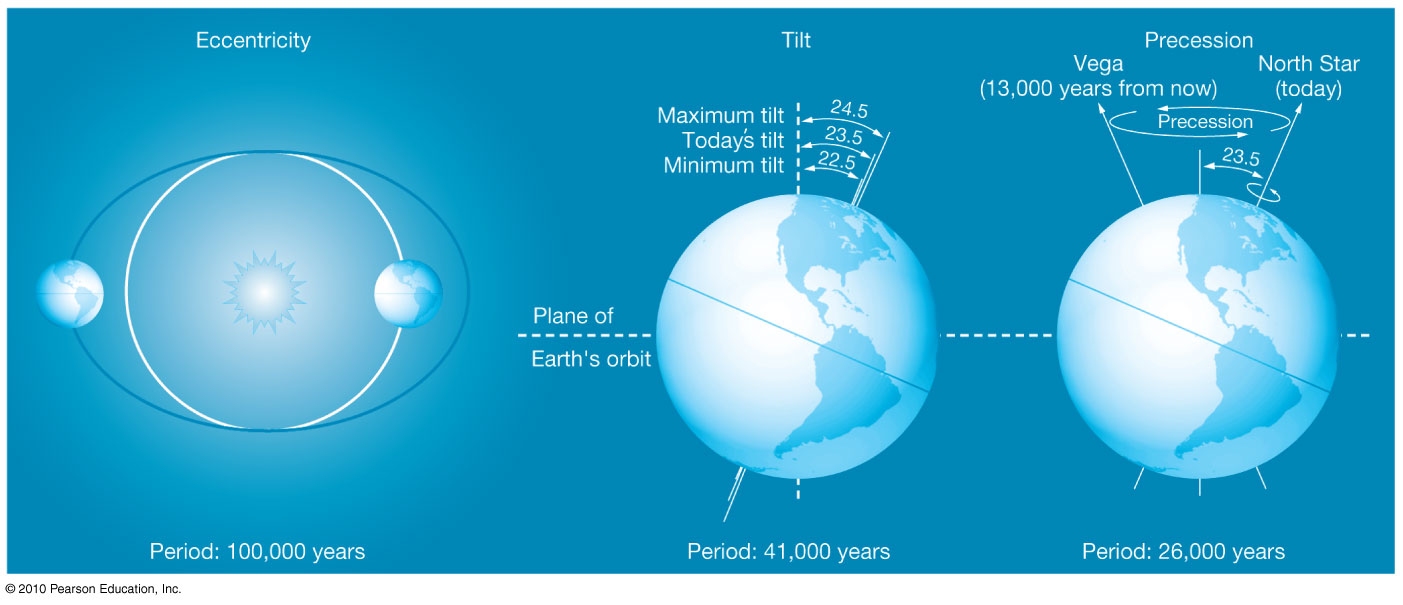 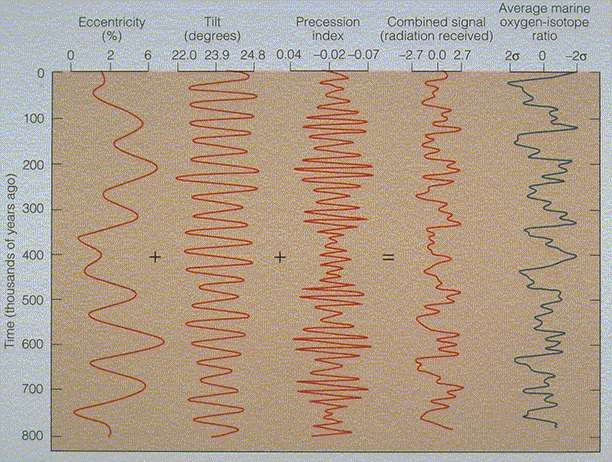 Glacial Cycles
Glacial cycle: glacial and interglacial events
within a glaciation
~20 cycles in the last 2.6 million years (Pleistocene)
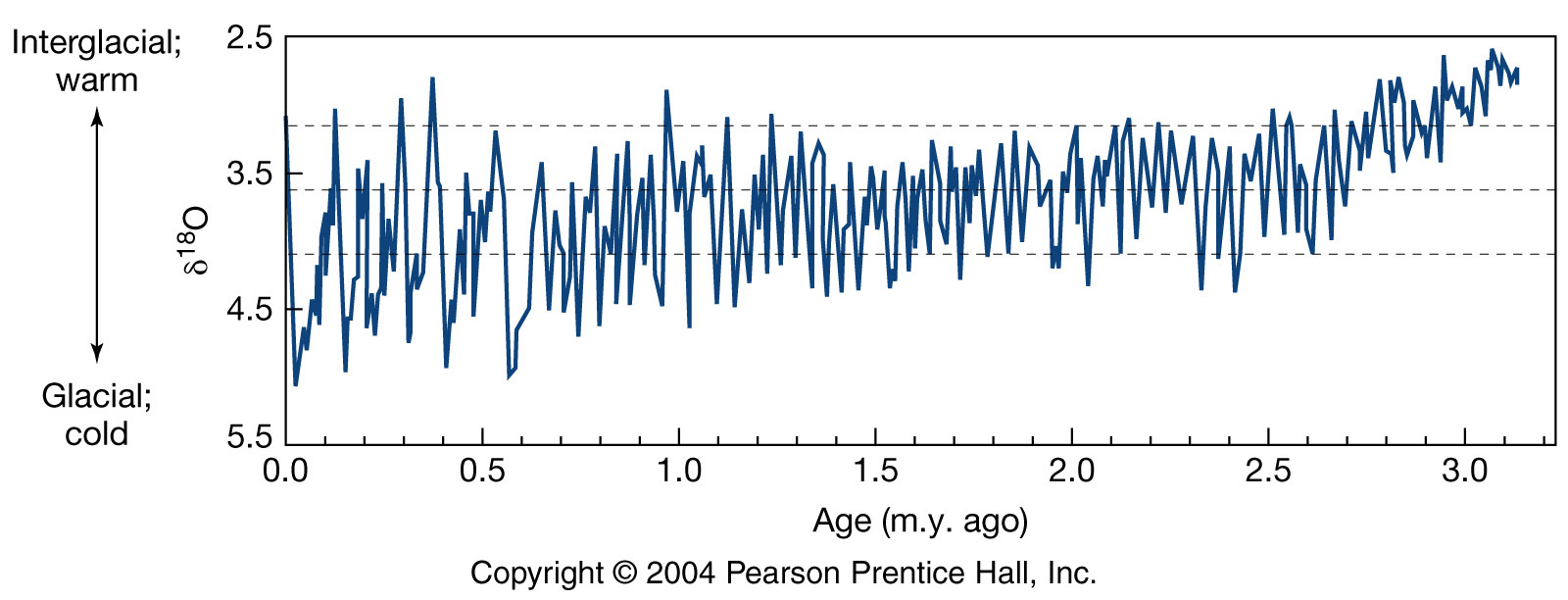 Glacial events: more 18O in marine fossils
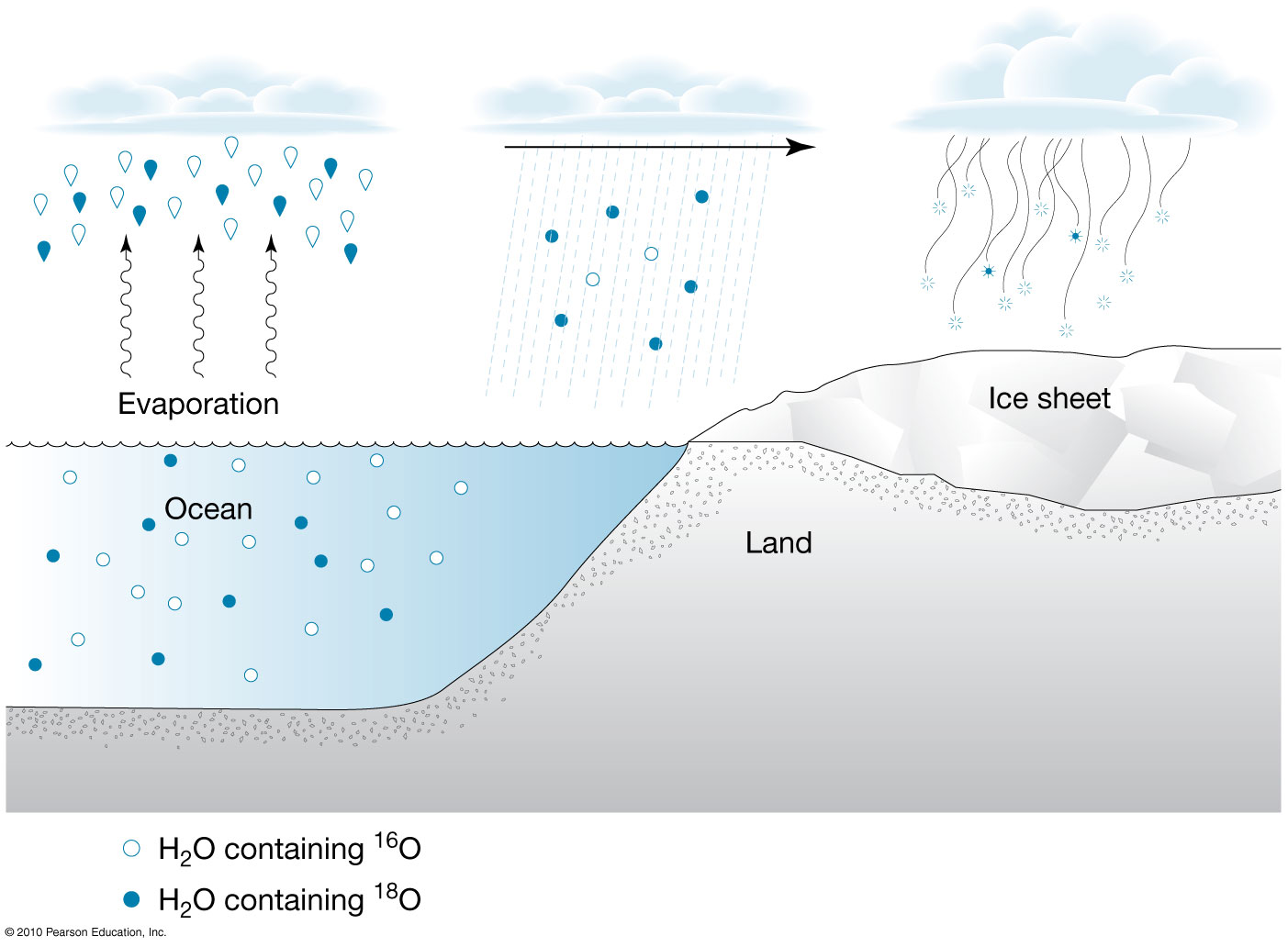 18O in glacial ice decreases during glacial events.
Ice cores have more detail than ocean sediments.
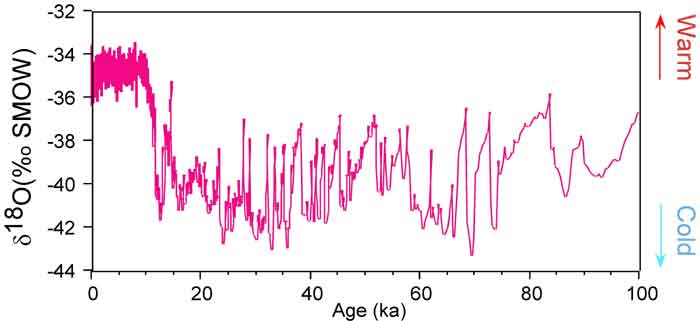 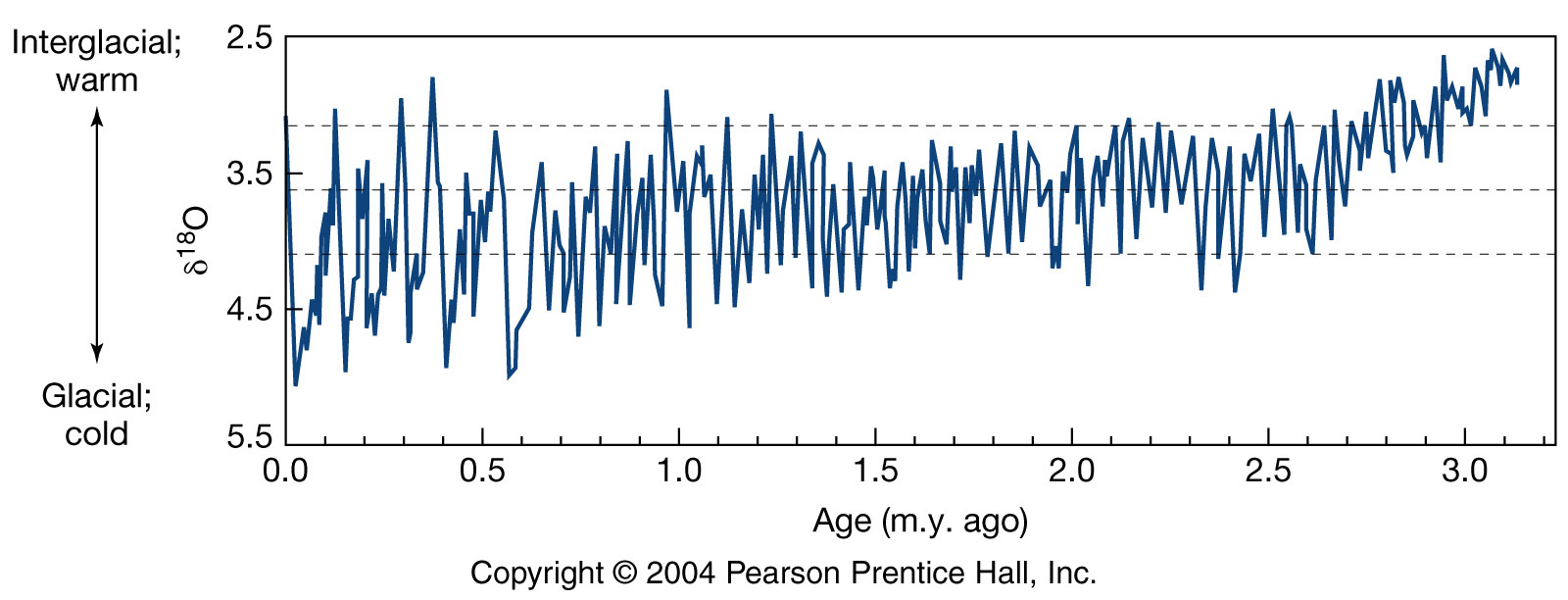 18O in ice have better details. Why?
Reason #1:  ocean sediments accumulate slowly:
  1,000 yrs. in-1, ice: 2 yrs. in-1
  Ice allows for detection of short-term changes.
Reason #2: annual layers:   in summer, more moisture to the glaciers
  light color (lots of snowfall relative to dustfall)
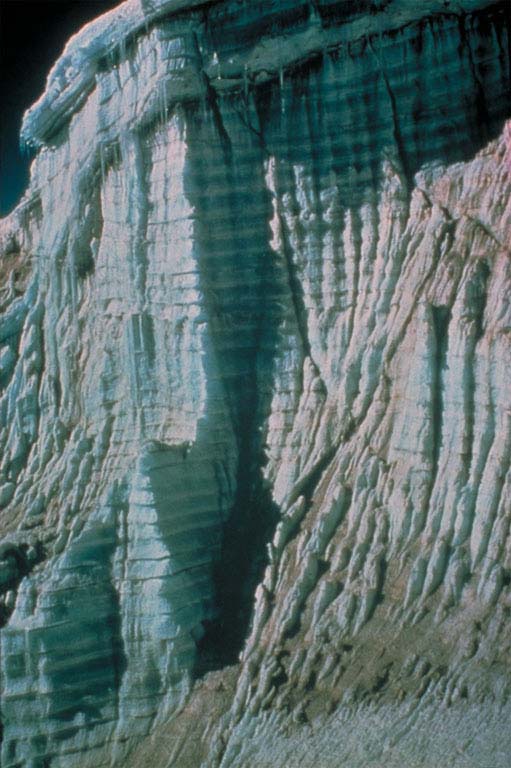 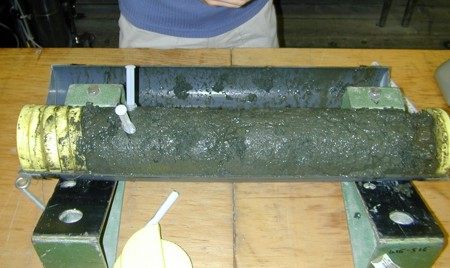 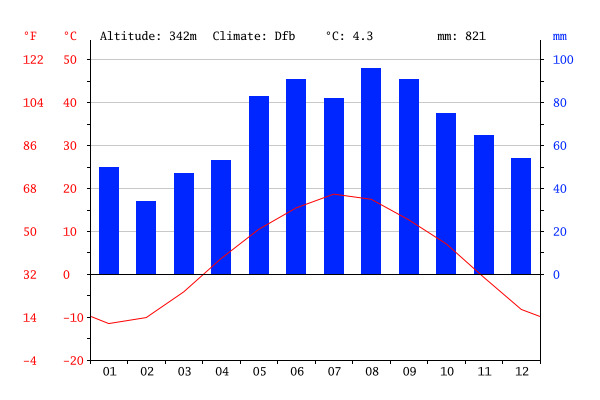 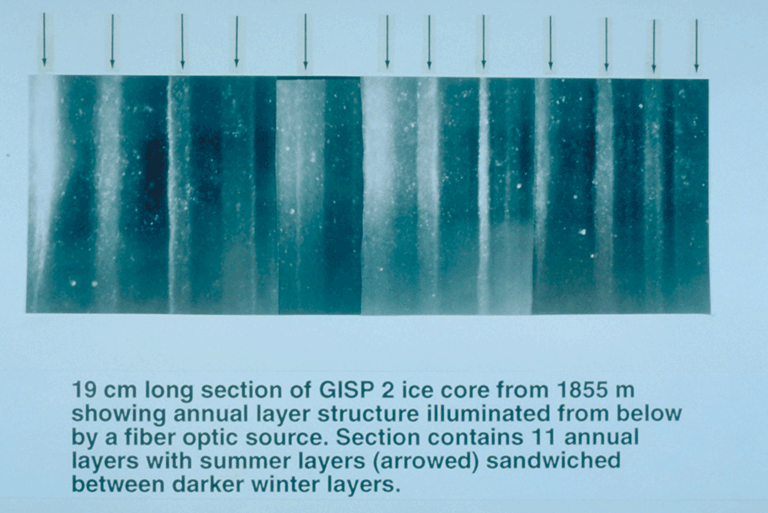 Glacial cycles
Antarctica glaciated 34 million years ago and    Greenland 2 million years ago.
ice thickest in center
Weight pushes old ice outward and melt.
Oldest ice: 
800,000 yrs. on Antarctica
150,000 yrs. on Greenland
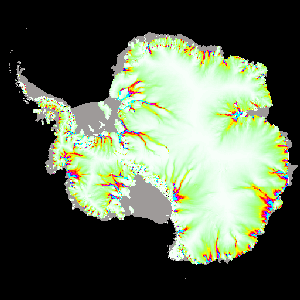 AA         GL
800,000   150,000
4.5 km thick in the center
Glacial cycles
Temperatures reconstructed from oxygen isotopes in ice: Relative to 1850 CE
interglacial peak temperatures: 3°C (6°F) warmer
glacial events: 8°C (15°F) cooler than in 1850
Rates of warming and cooling during cycles:
ice–albedo feedback, slowly cool.
Rapidly warm because low-albedo rock replacing high-albedo ice.
Easier to break than to make (entropy).
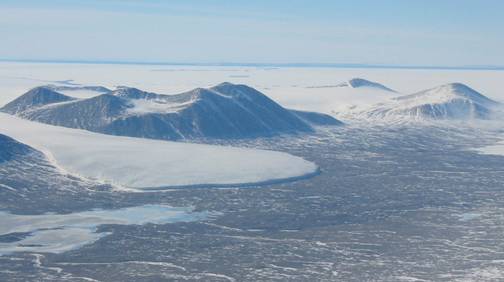 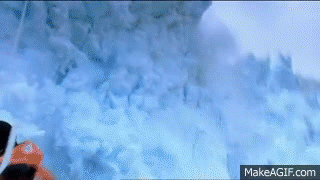 The Role of Oceans in Glacial Cycles
Temperature and GHGs:
Isotopes in ice show the temperature record.
GHGs trapped in ice show same trend.
CO2 and CH4 follow temperature pattern.
glacial events = ½ GHGs in interglacial events
Astronomical cycles trigger the change in N. hemisphere summer insolation, GHGs cause additional change. Why the same pattern?
NH summer insolation
Global
temperature
GHG
concentration
+
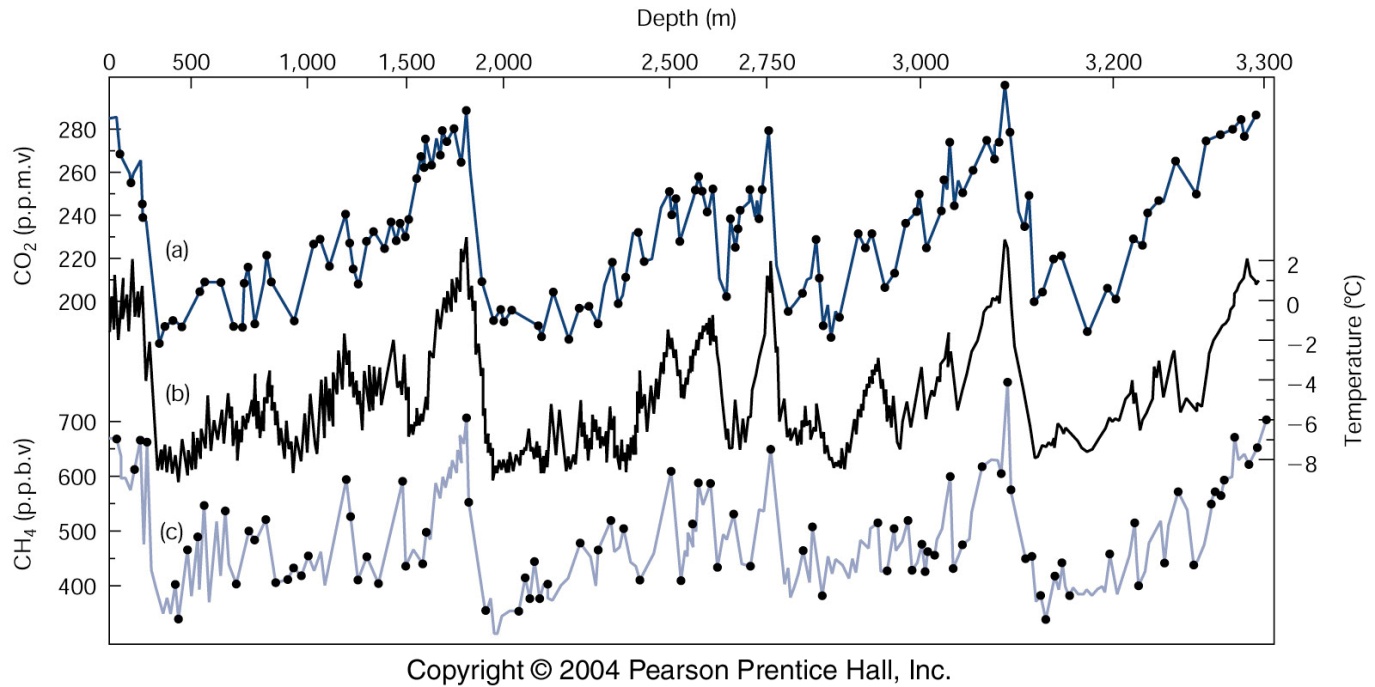 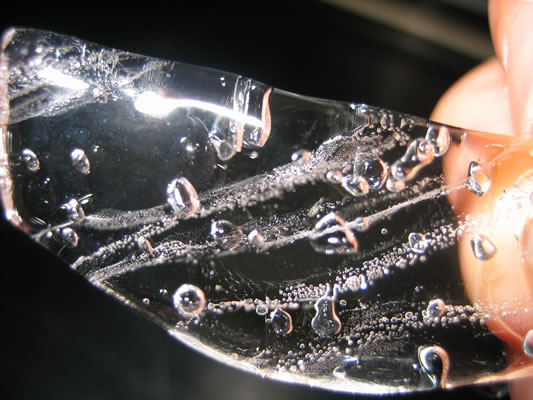 45 KY AA
Role of Oceans in Glacial Cycles
GHGs vary due to 2 factors: Marine Productivity (#1)
clue: methane sulfonic acid (MSA) gas [CH3SO3], produced when plankton die and decay.
large, healthy population = MSA ↑
(more living = more dying)
MSA [since 1840 CE] in Antarctic ice:
satellite images [since 1975] show in colder year, more sea ice extent and more MSA.
MSA ↑ during glacial events: ocean productivity also ↑     Why?
Increased nutrient supply.
Continental shelves (nutrient-rich);
lower sea-level exposes nutrients; 
erosion washes them into ocean;
fertilize phytoplankton growth
Plankton productivity pulls in CO2
biological pump!
positive feedback 
(after the trigger)
reason #1 why GHGs decrease during glacial events.
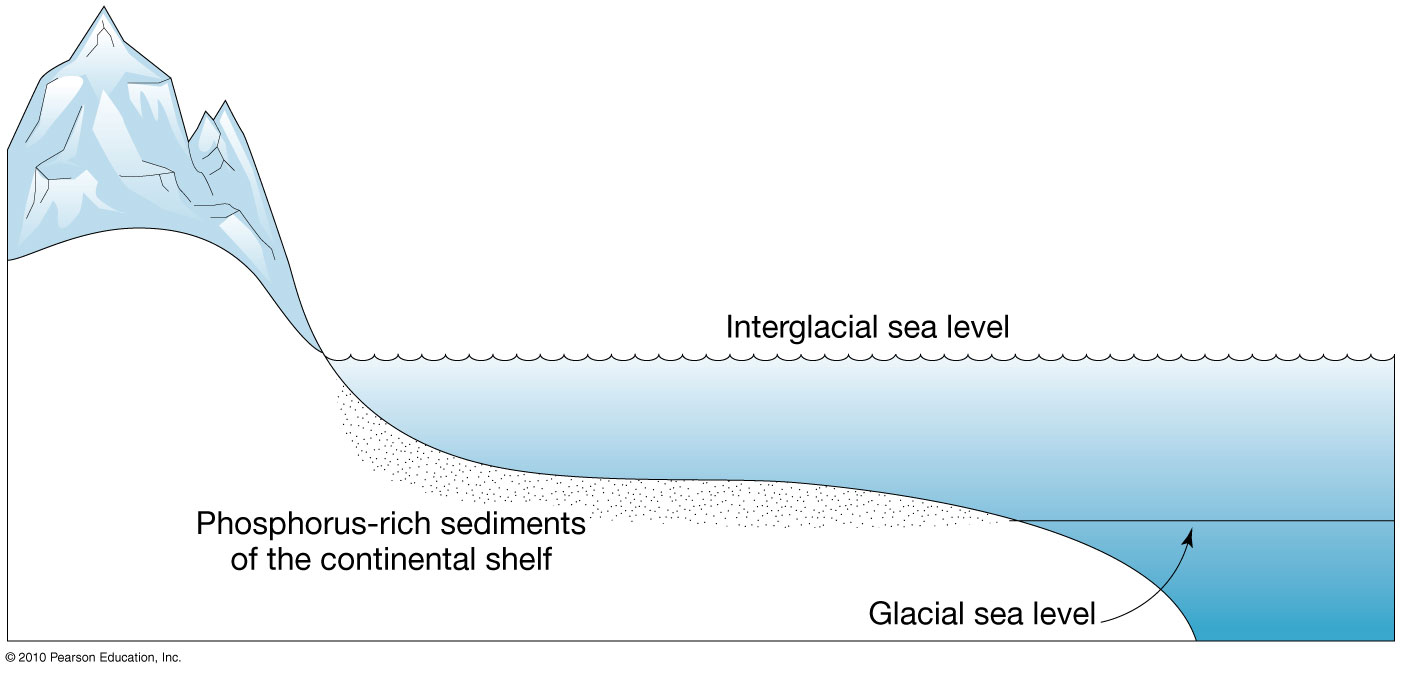 Role of Oceans in Glacial Cycles
Ocean Temperature (#2)
CO2 dissolves more easily into cold water.
Colder water: more upwelling of nutrients, more positive feedbacks by biological pump
These 2 factors explain why GHGs decrease by ~50%, because positive feedbacks amplify the changes.
When astronomical factors change, warmer temperature, ocean productivity ↓, weaker biological pump, atmospheric CO2 ↑, positive feedback “flipped” and more warming
D-O Cycles [Dansgaard and Oeschger]
Greenland 18O record show rapid changes. 
only during glacial events (not interglacial).
variations of 20°C in Greenland (largest temperature swings in Polar region due to changes in albedo)
Younger Dryas: most recent changes
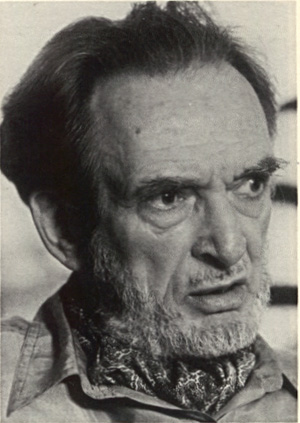 Willi Dansgaard
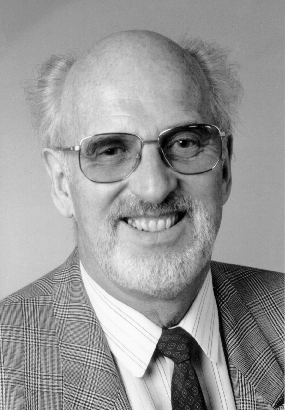 Hans Oeschger
D-O cycles
Younger Dryas:
1,300 year cold snap beginning 12,900 years ago.
Temperature and snowfall in GL decreased, suggesting warm currents slowed down.
end: GL warmed 10°C in 50 years, faster than anthropogenic GHE.
Cause?
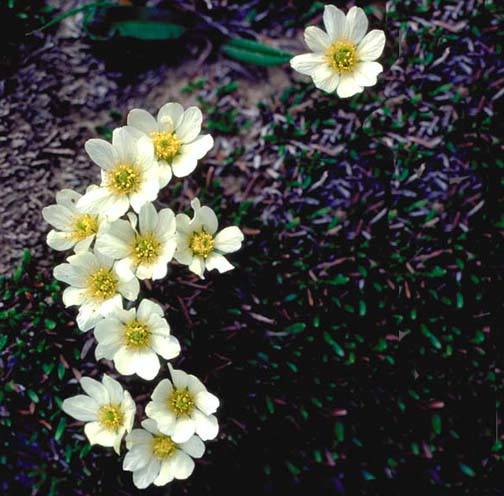 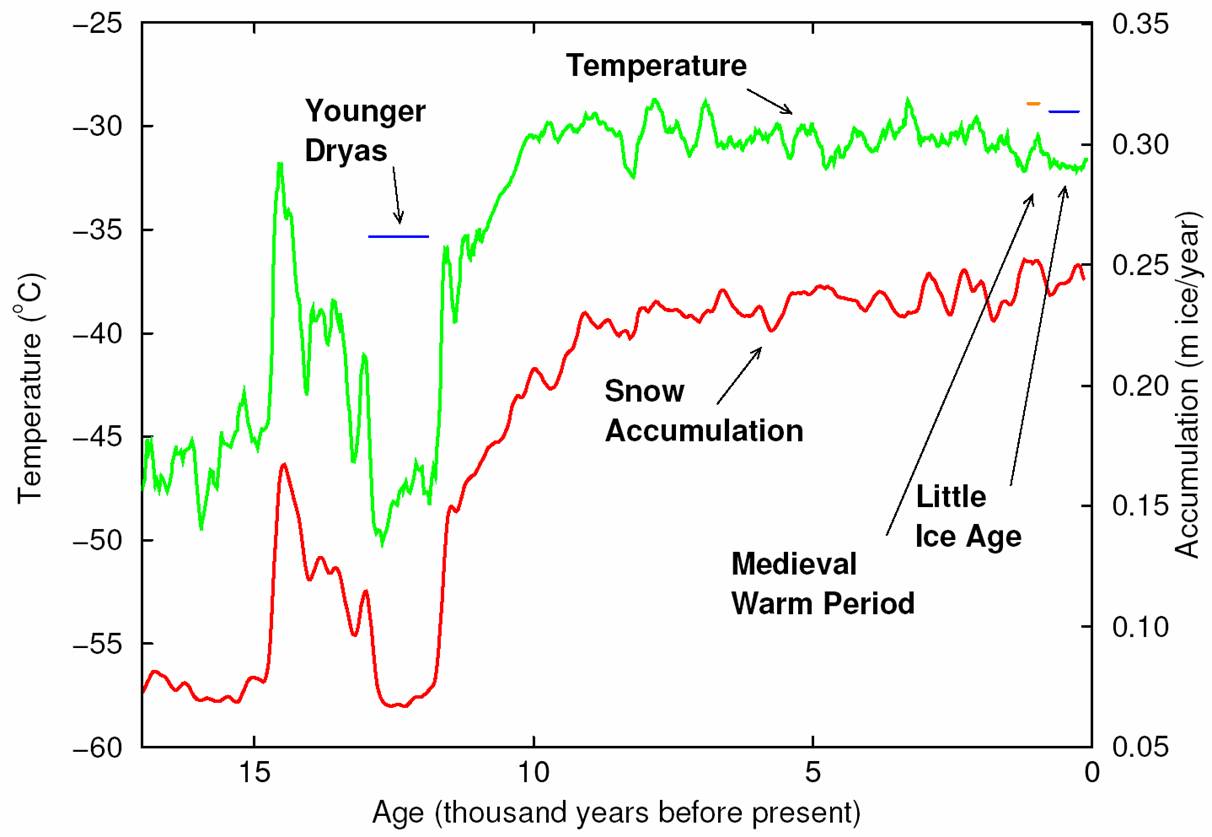 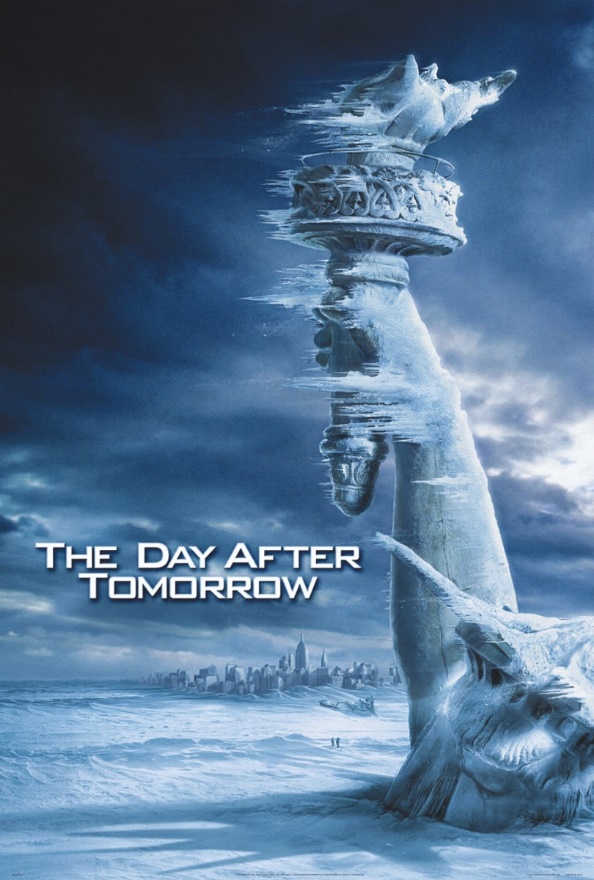 Role of Oceans in D-O Cycles
Freshwater input location changes.
14,000 years ago, ice at maximum extent; meltwater flowed south.
12,900 years ago, ice retreated; meltwater flows NE into North Atlantic Ocean.(St. Lawrence River)
like when a dam breaks and water rushes out through the path of least resistance.
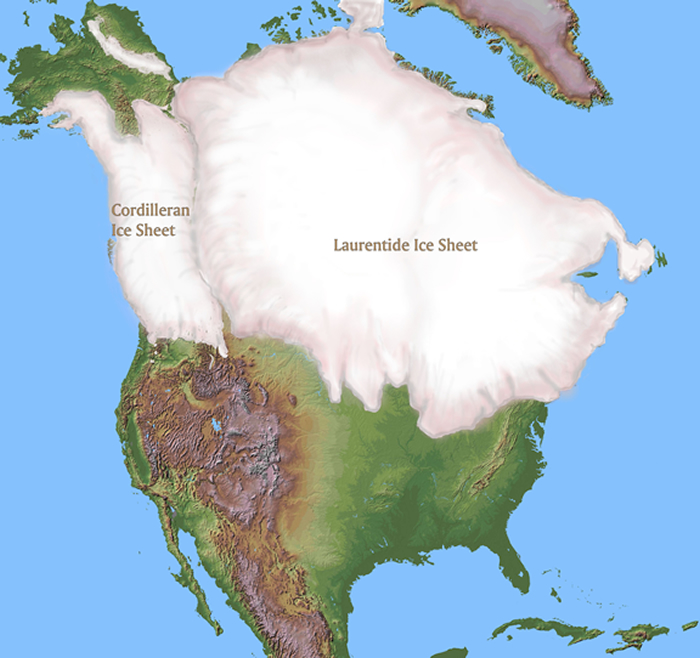 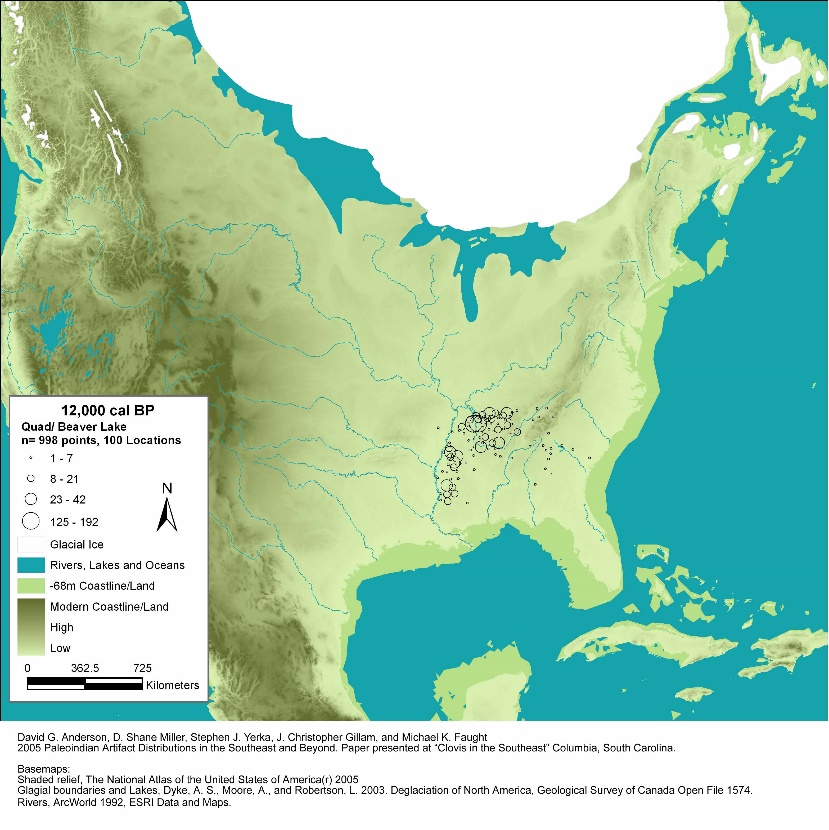 Role of Oceans in D-O cycles
Thermohaline conveyor belt:
Warm surface currents to North Atlantic Ocean
Water gets colder/saltier: dense and sinks
Sinking drives the conveyor, redistributes heat globally.
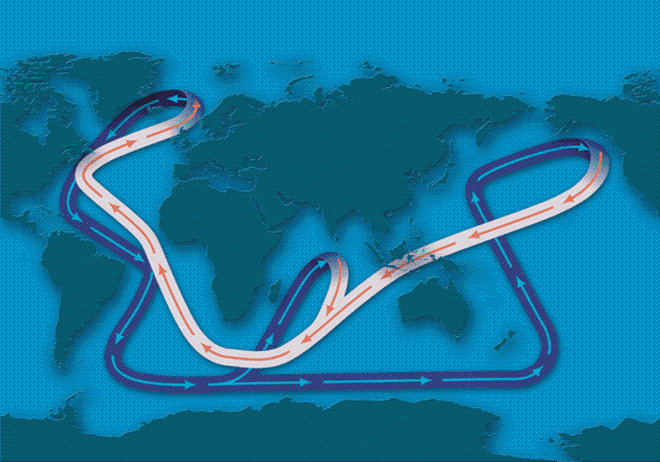 Role of Oceans in D-O cycles
Freshwater flowing down St. Lawrence river: surface salinity ↓
less dense water, less sinking, conveyor slows.
High latitudes became colder during Younger Dryas, but low latitudes warmer.
Younger Dryas ended when meltwater stopped.
Younger Dryas is one of several D-O events.
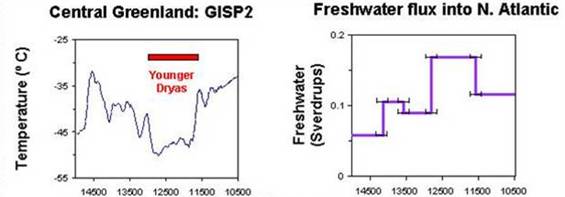 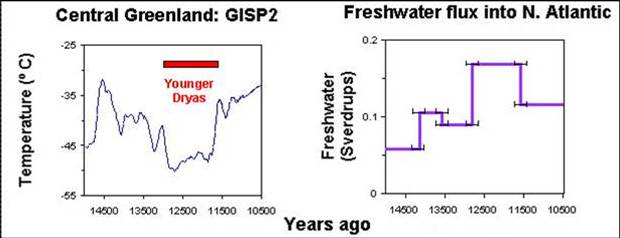 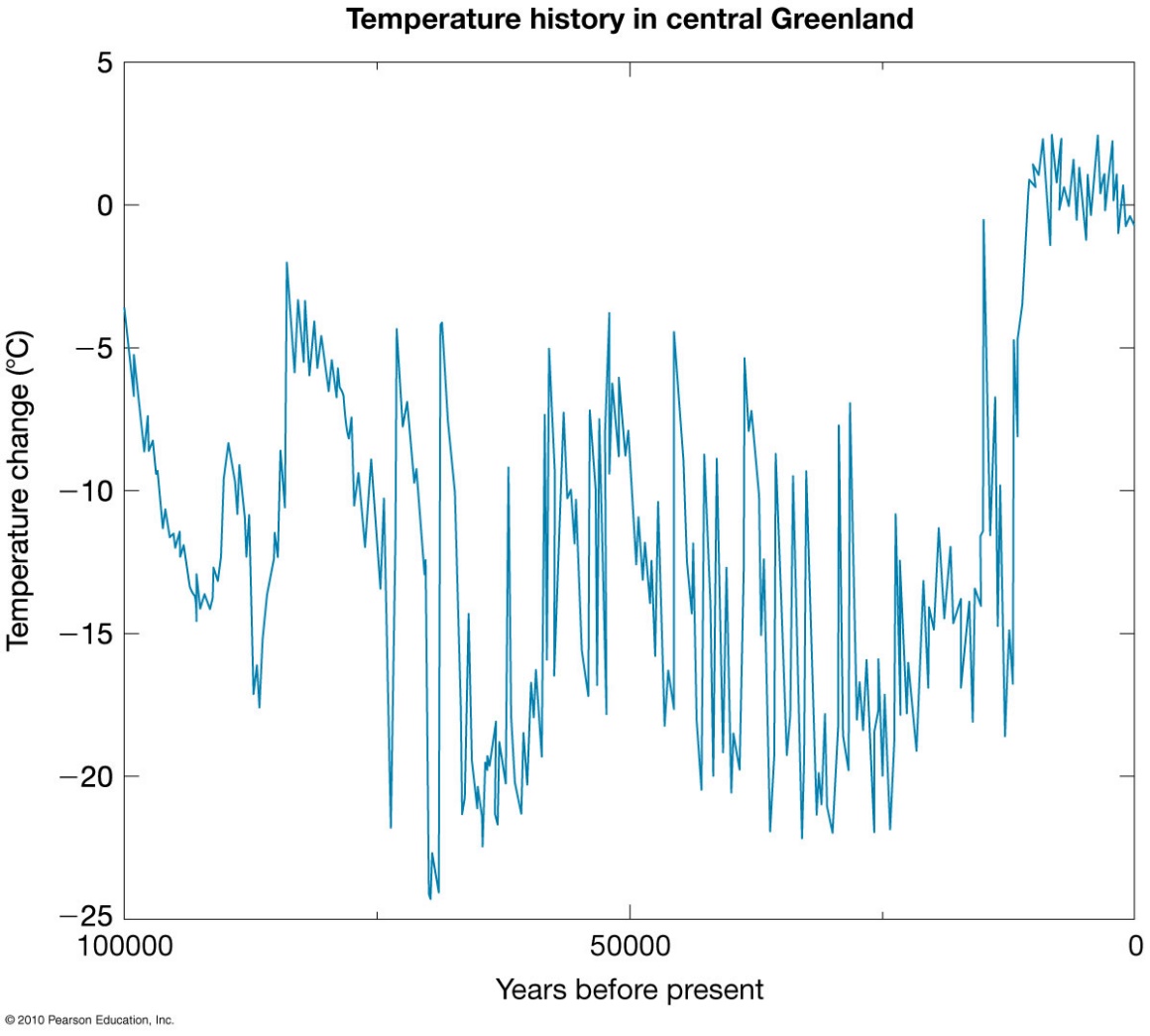 simulation